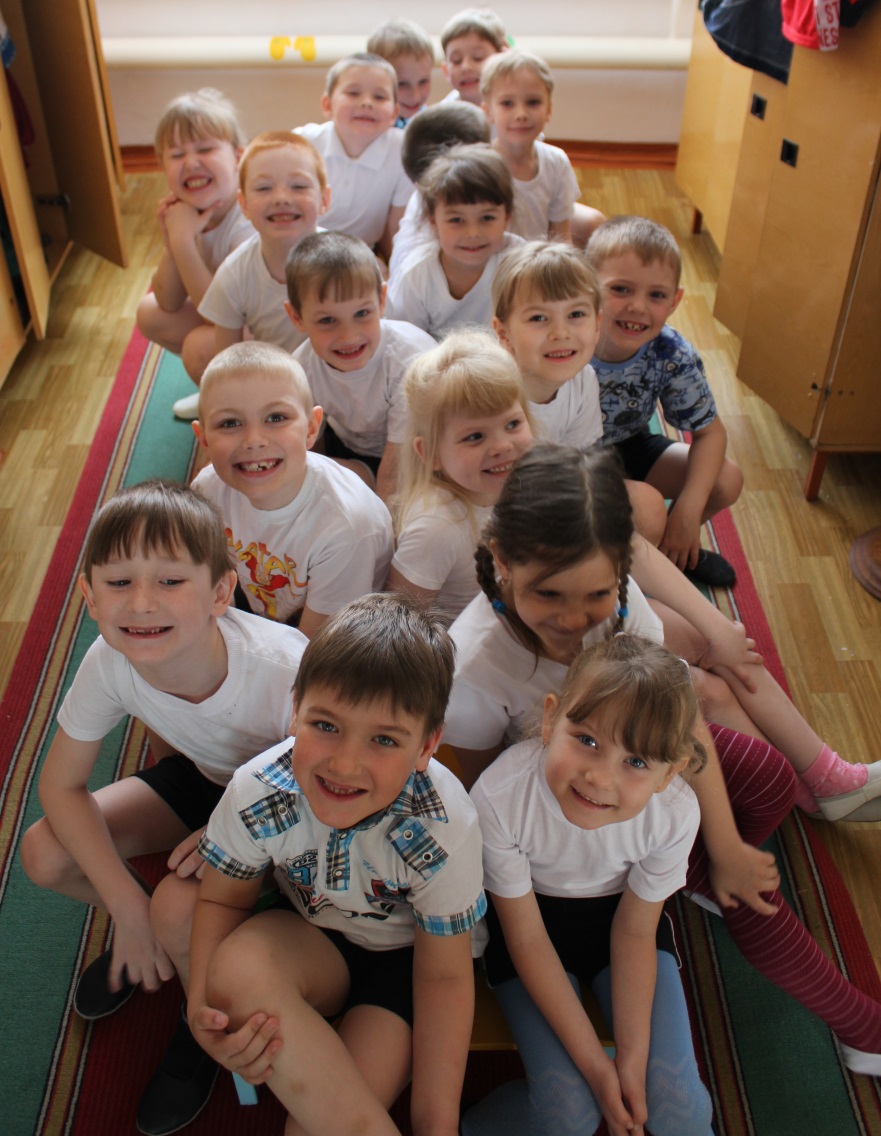 Педагогическая технология «Свободный час» как условие для развития инициативы и самостоятельности дошкольников в ДОУ
Из опыта работы МБДОУ № 9
2018 г.
Ребенку доставляет большое удовольствие, если он сам заметил и выяснил себе какое-то явление, и если его рассуждение оказалось действительно верным, точно так же доставляет ему наибольшее удовольствие то, что он сделал сам и достиг без указания других.
                                             П.Ф. Лесгафт
Педагогический совет 
по преемственности со школой
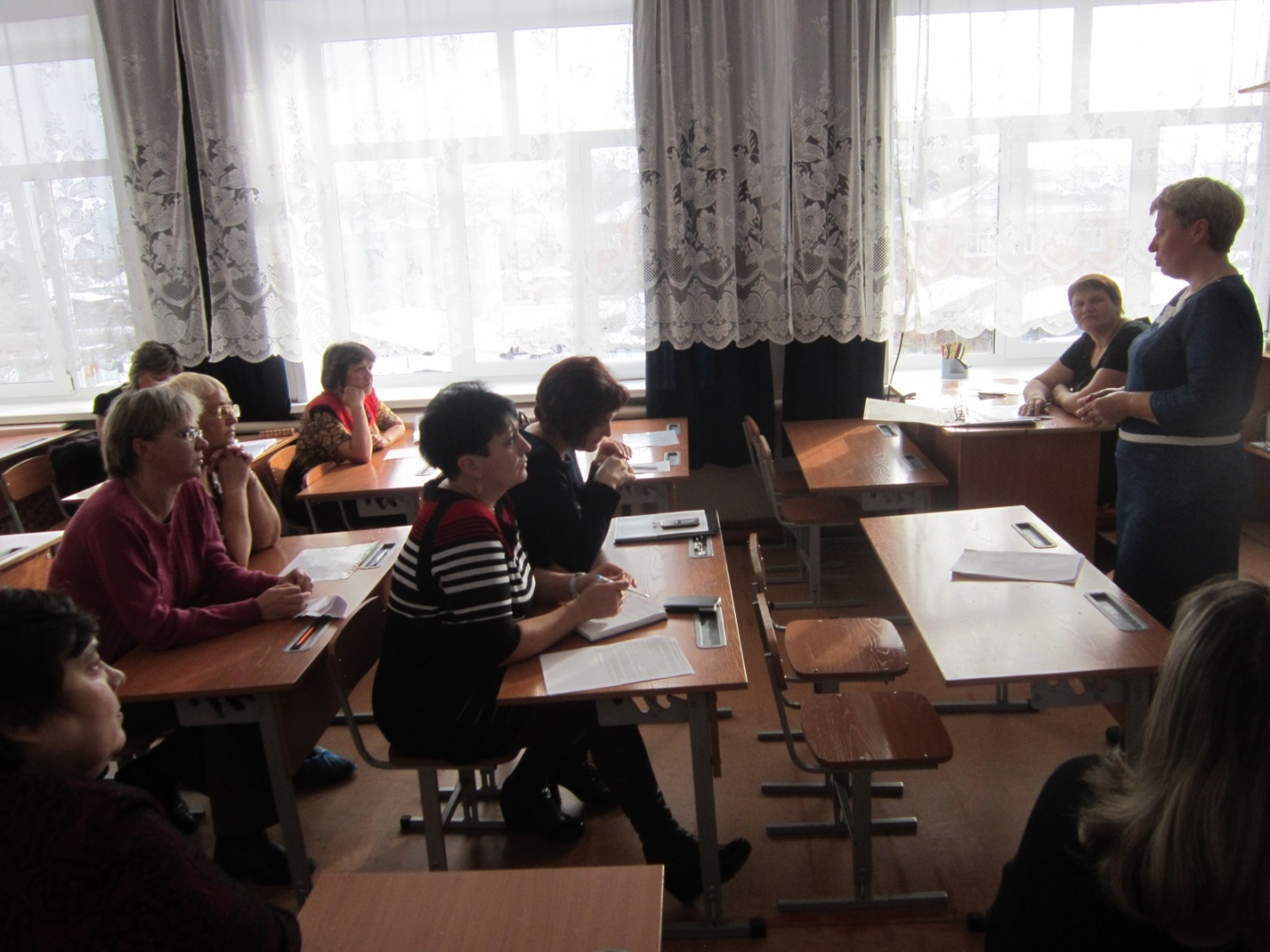 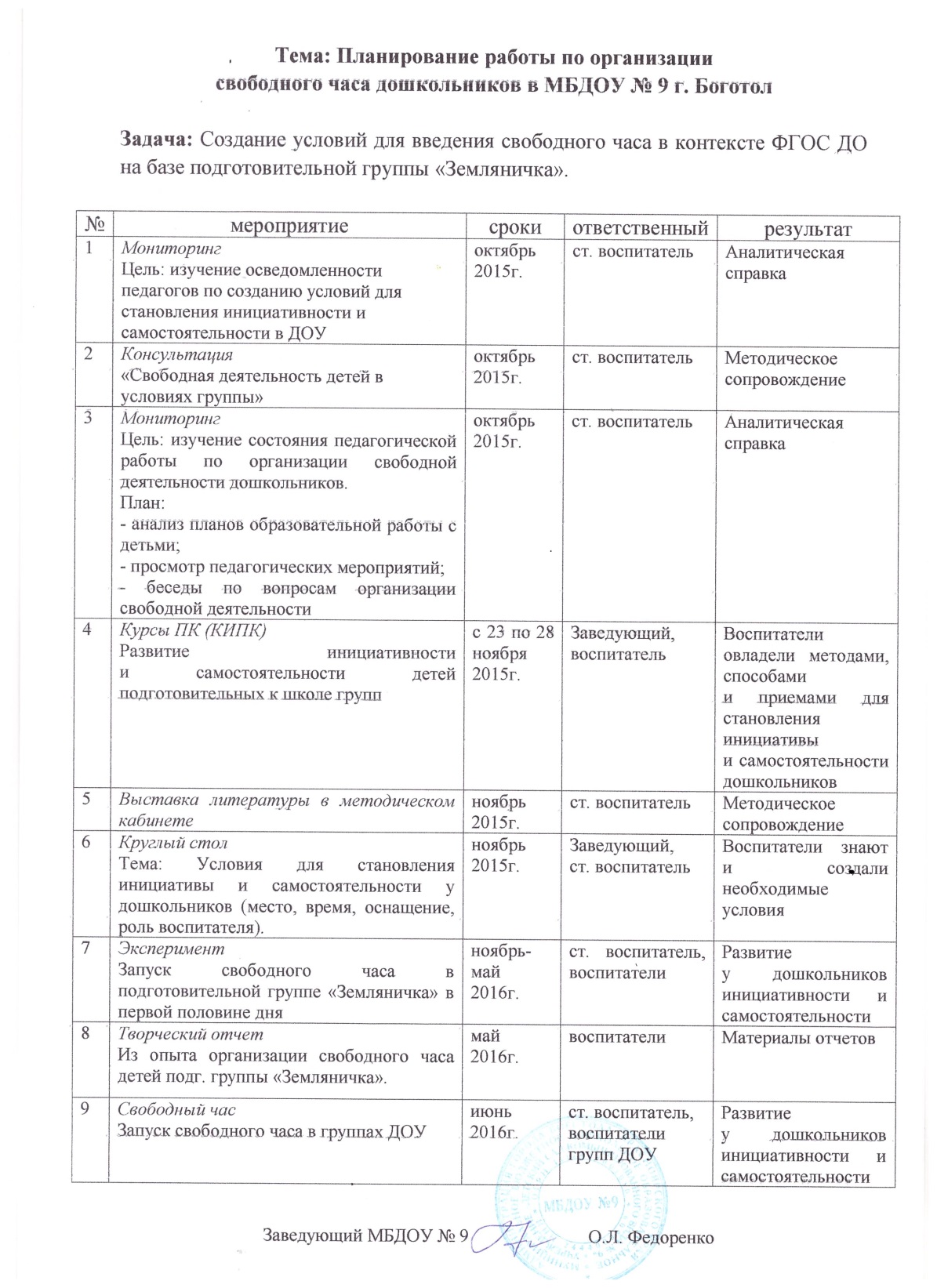 Обязательные моменты:
простроенная РППС (в течение первого этапа пилотирования в группах уже была изменена РППС в соответствии с ФГОС ДО);
закрепление в режиме дня времени для свободного часа детей – в первой половине дня с 8.50ч. до 9.50ч. (часть занятий были перенесены во вторую половину дня); 
комплексная роль воспитателя (наблюдение, привношение чего-то нового, воспитатель – участник деятельности наравне с детьми);
разработка с детьми правил во время свободного часа (договариваться, не бегать, не кричать, не ссориться и т.д.).
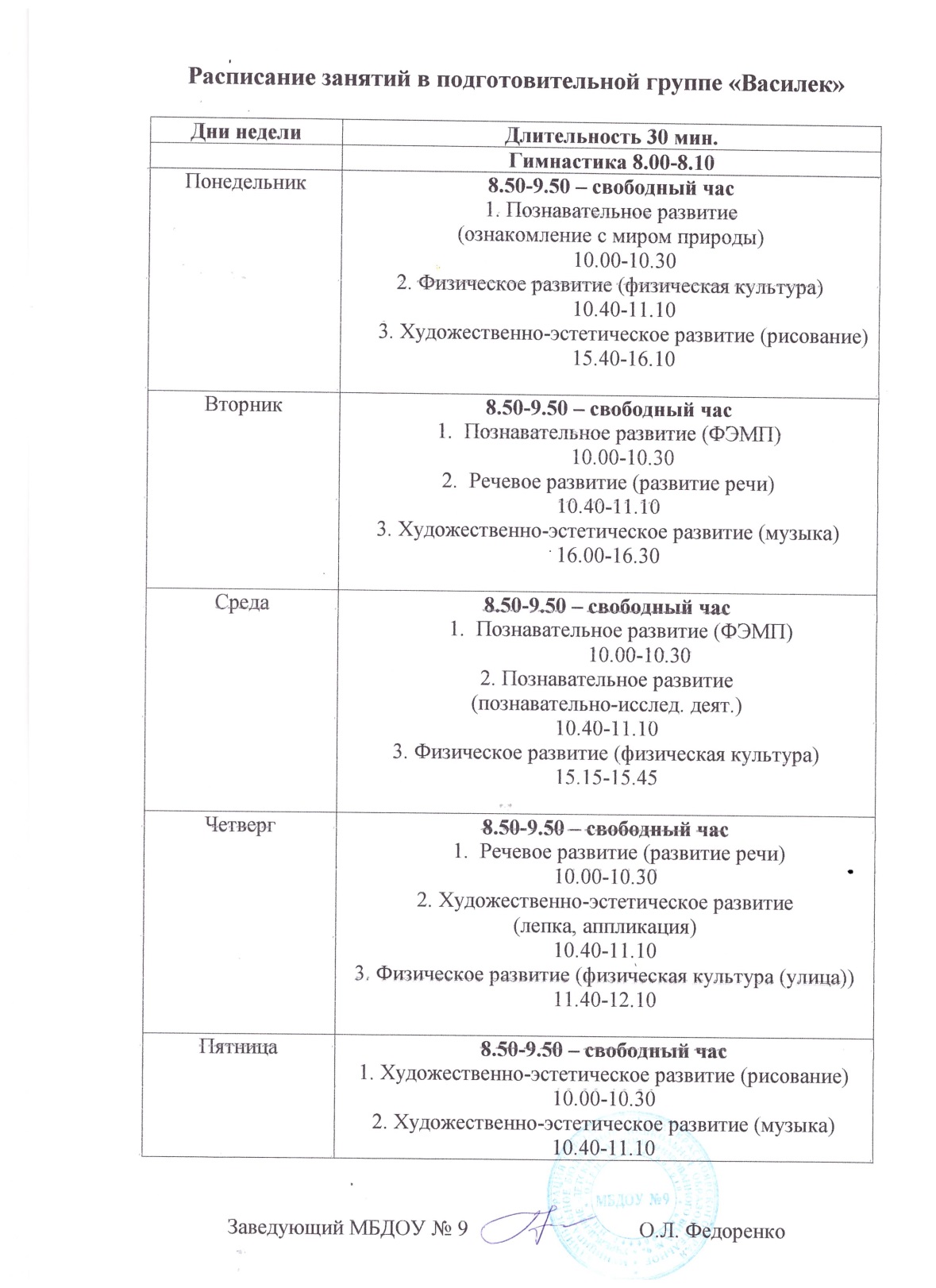 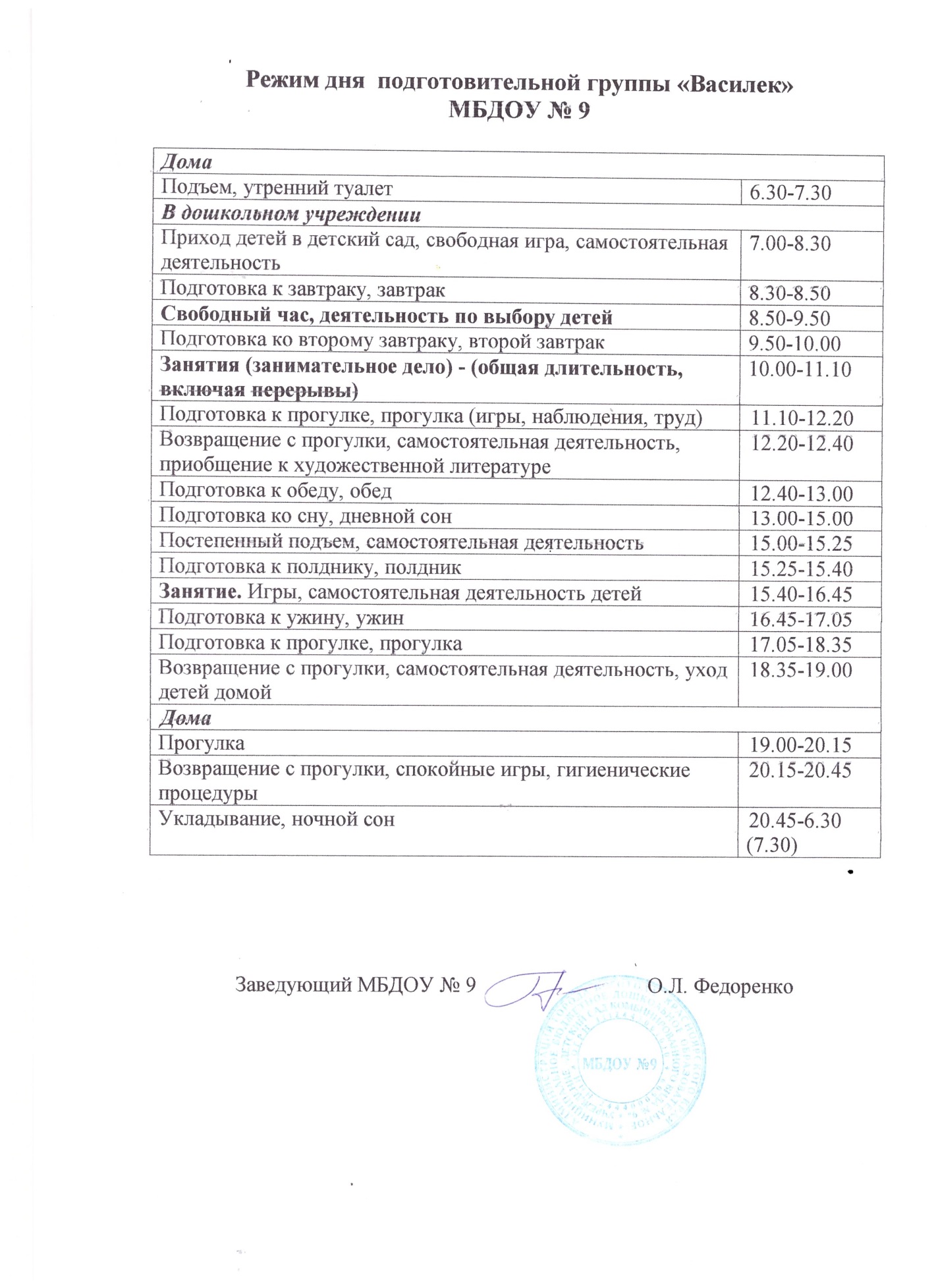 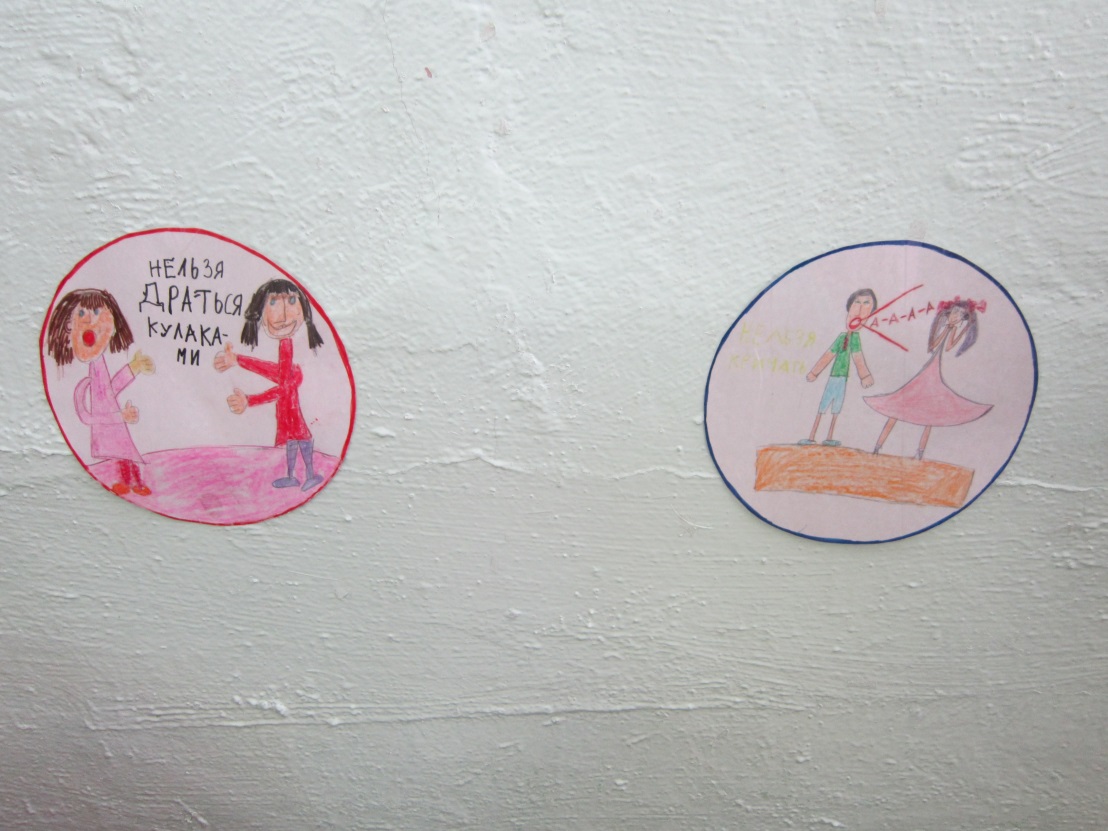 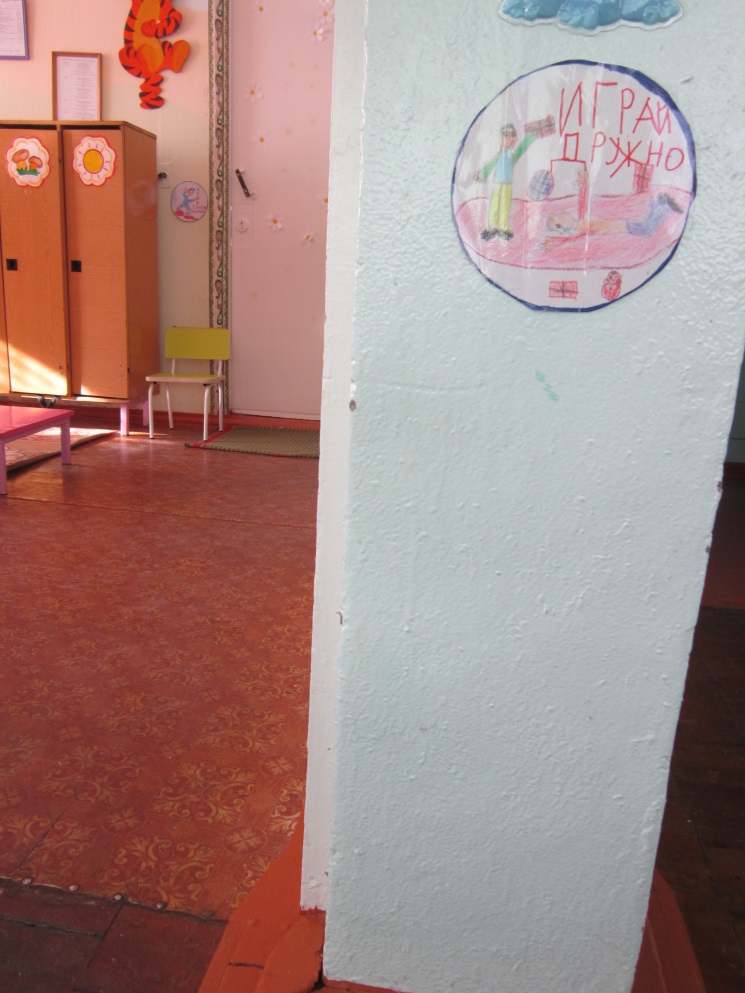 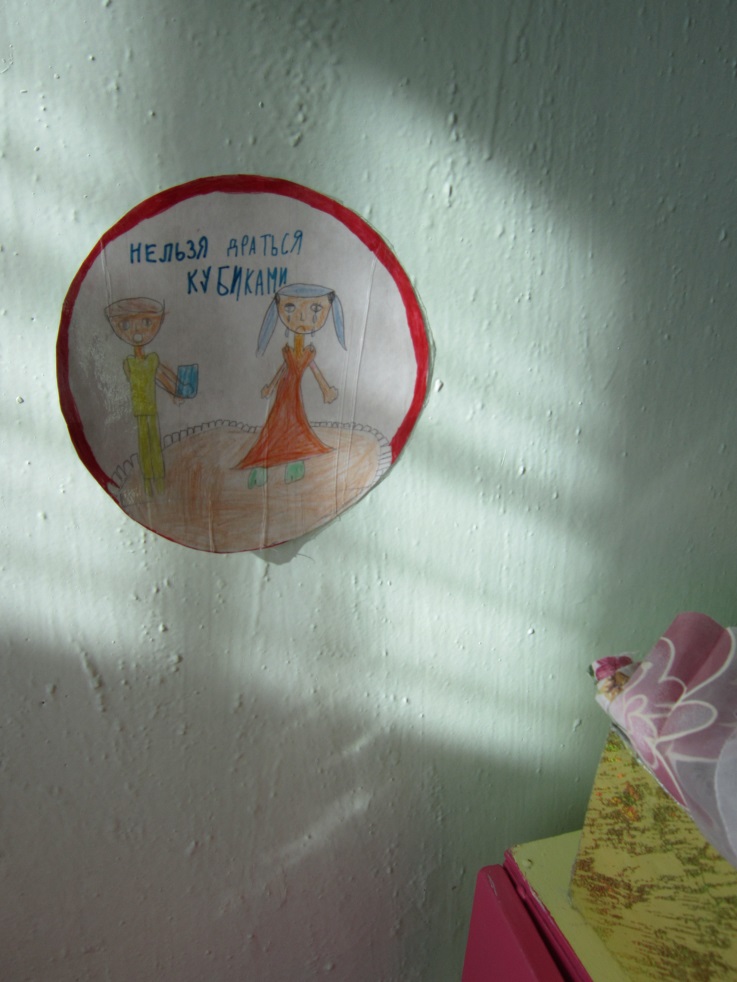 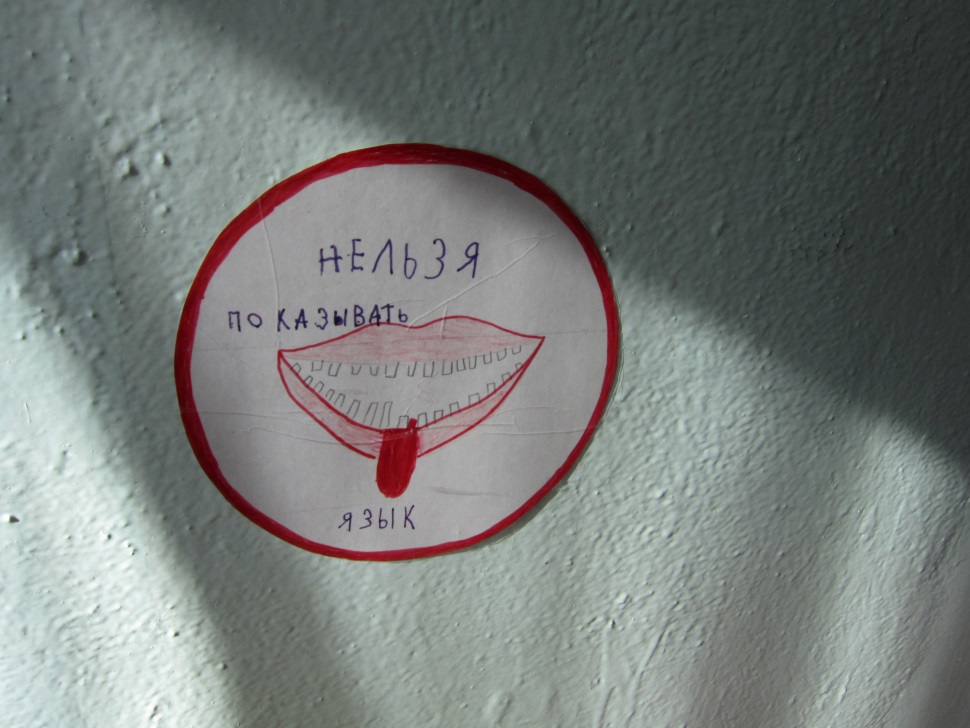 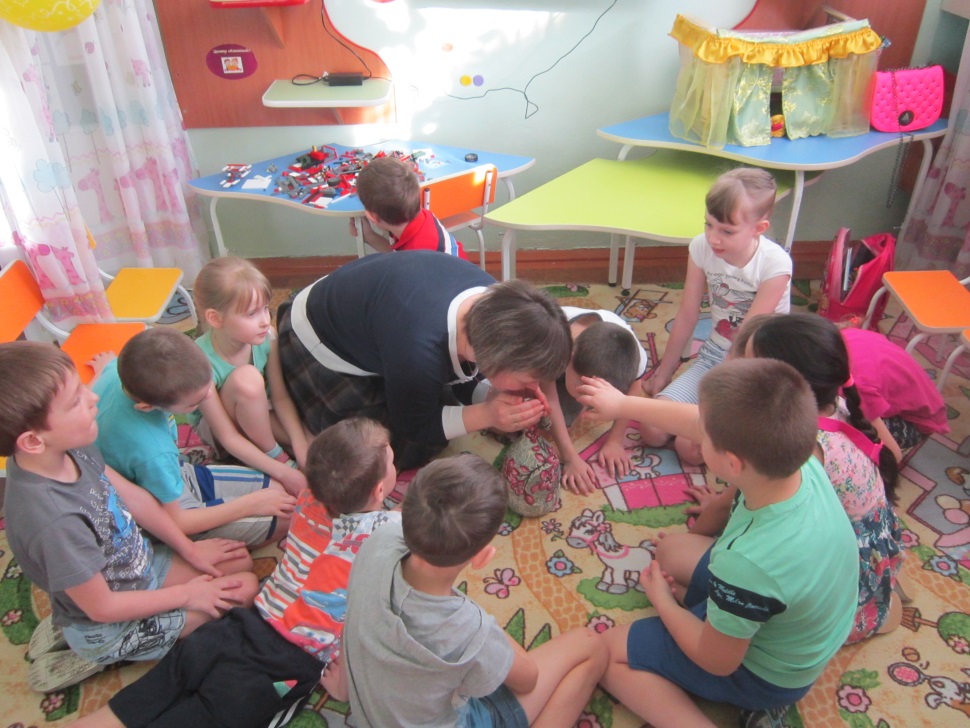 Место общего сбора
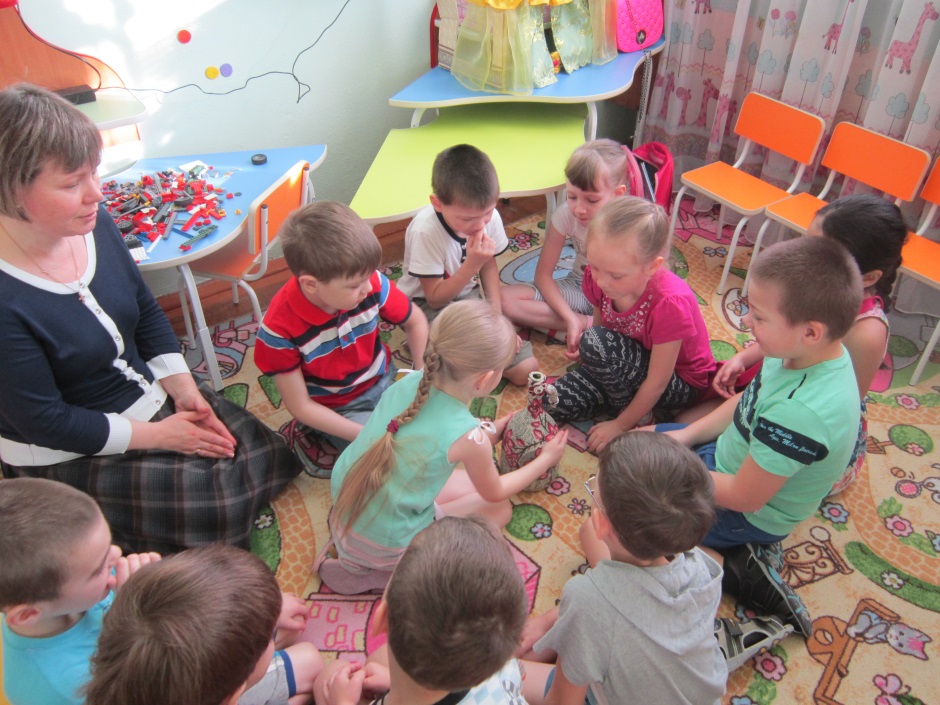 Детский совет
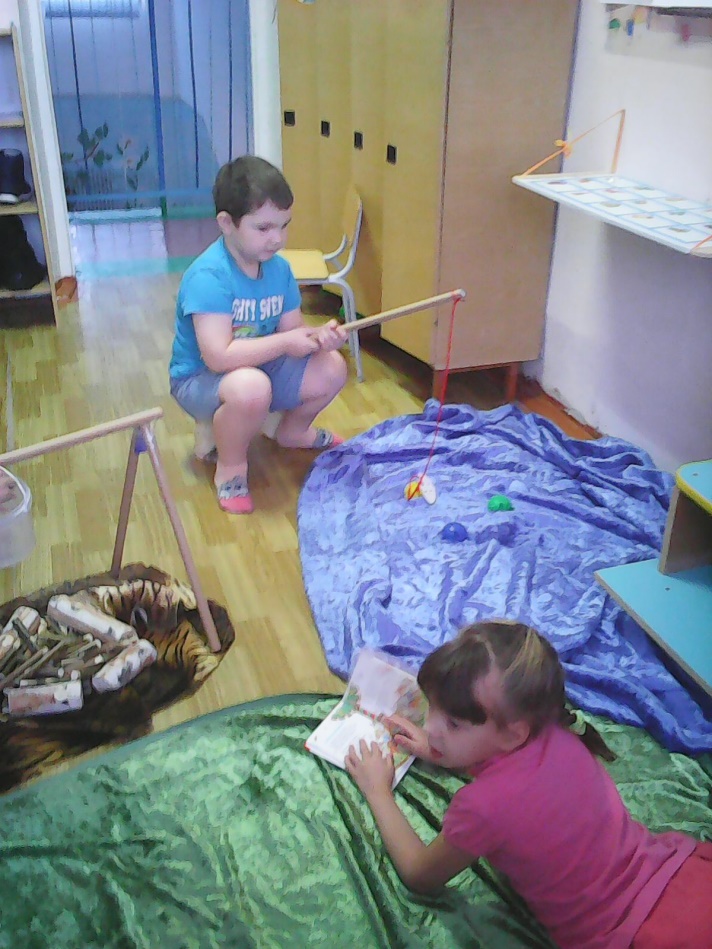 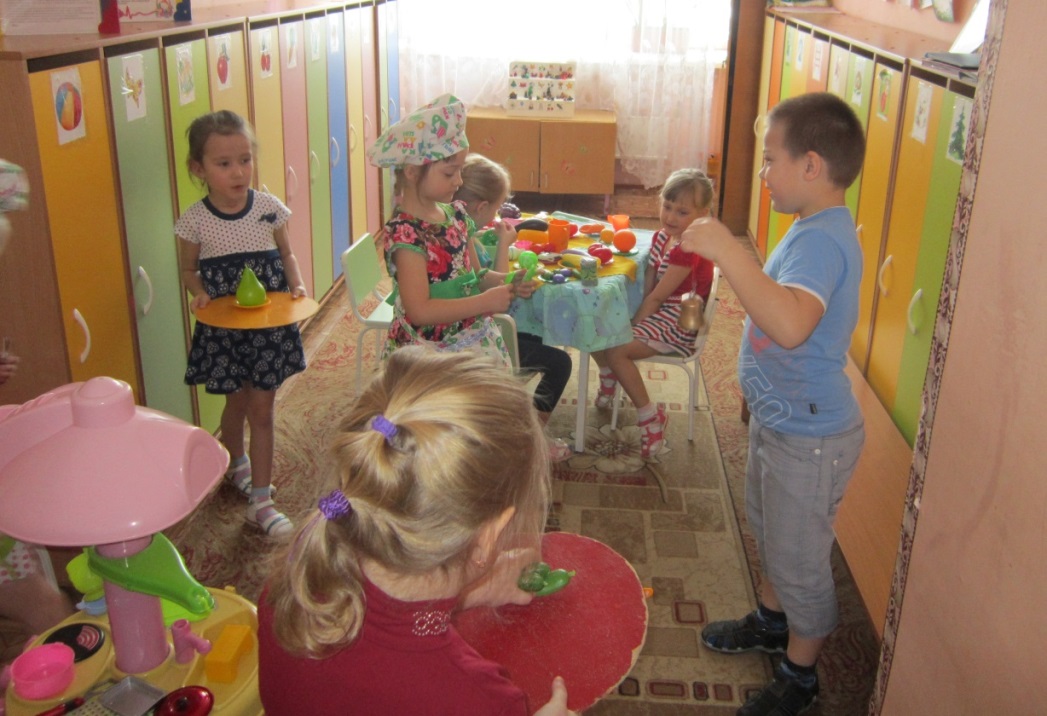 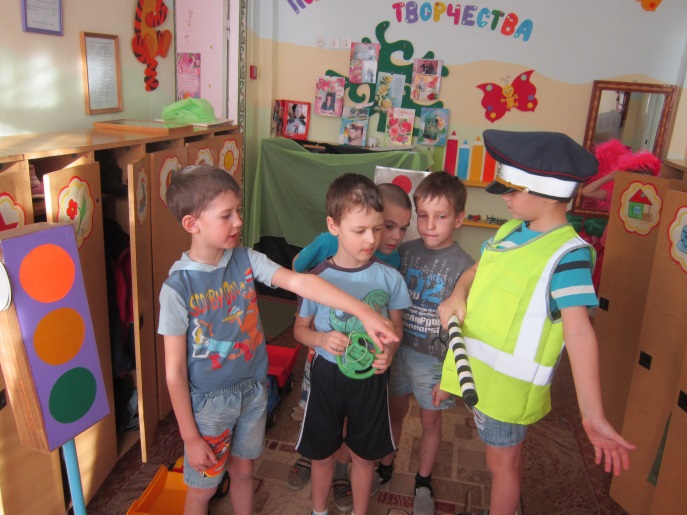 Приемная
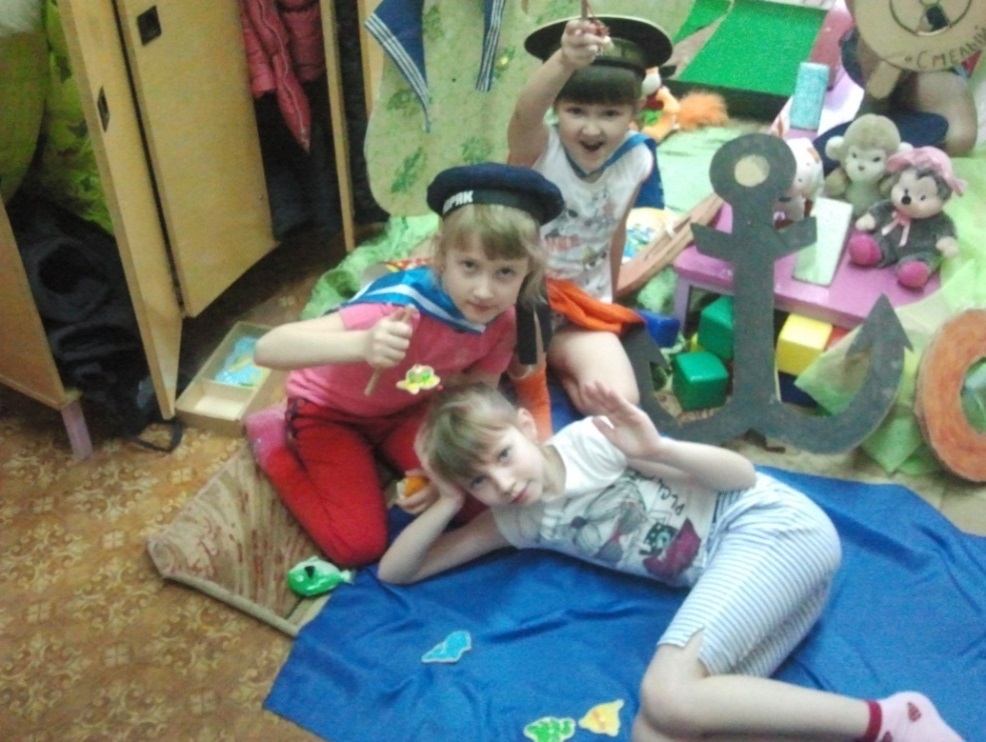 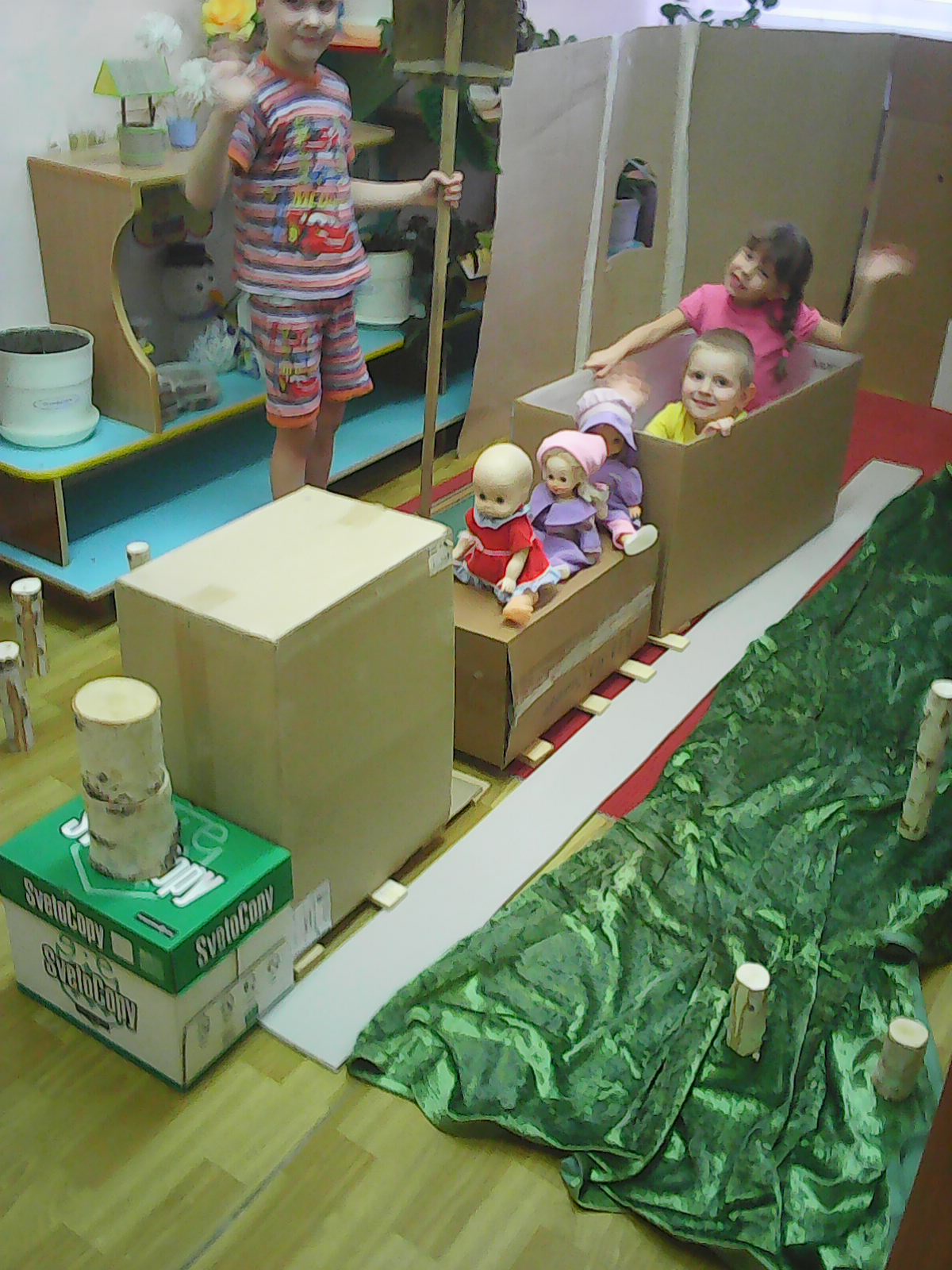 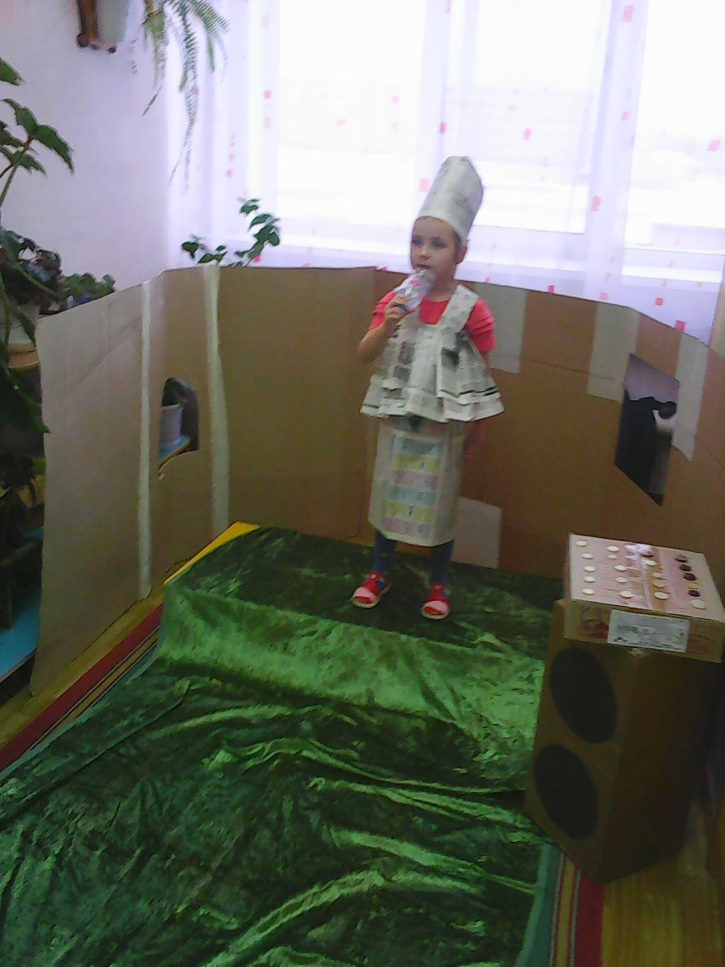 Приемная
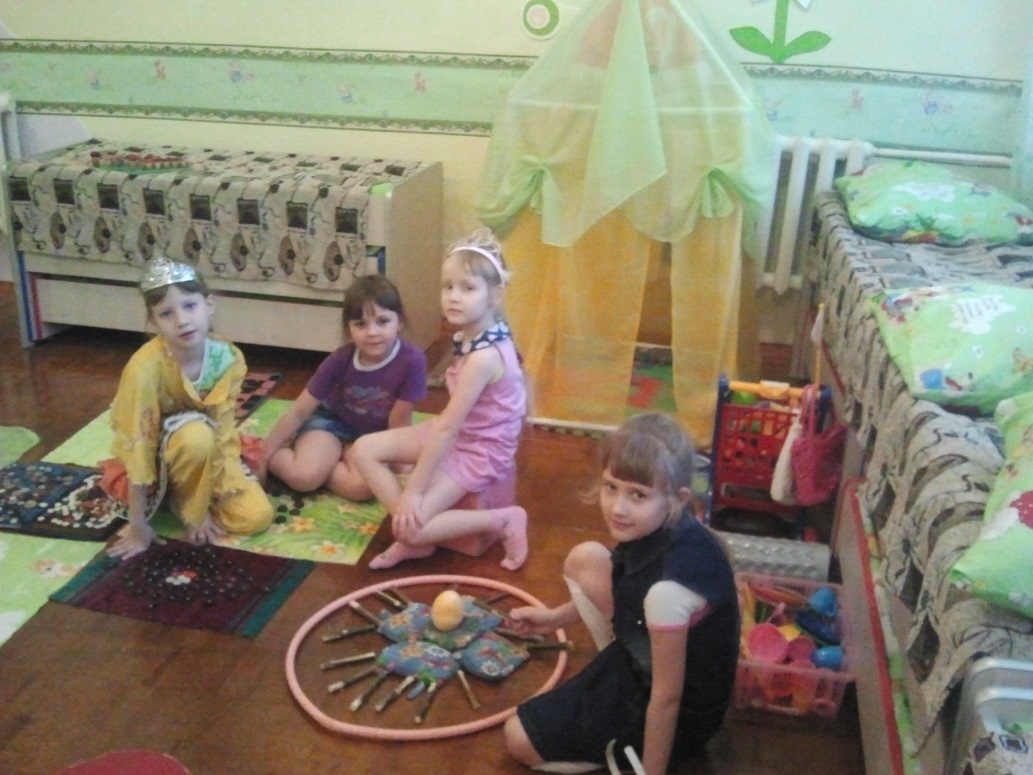 Спальня
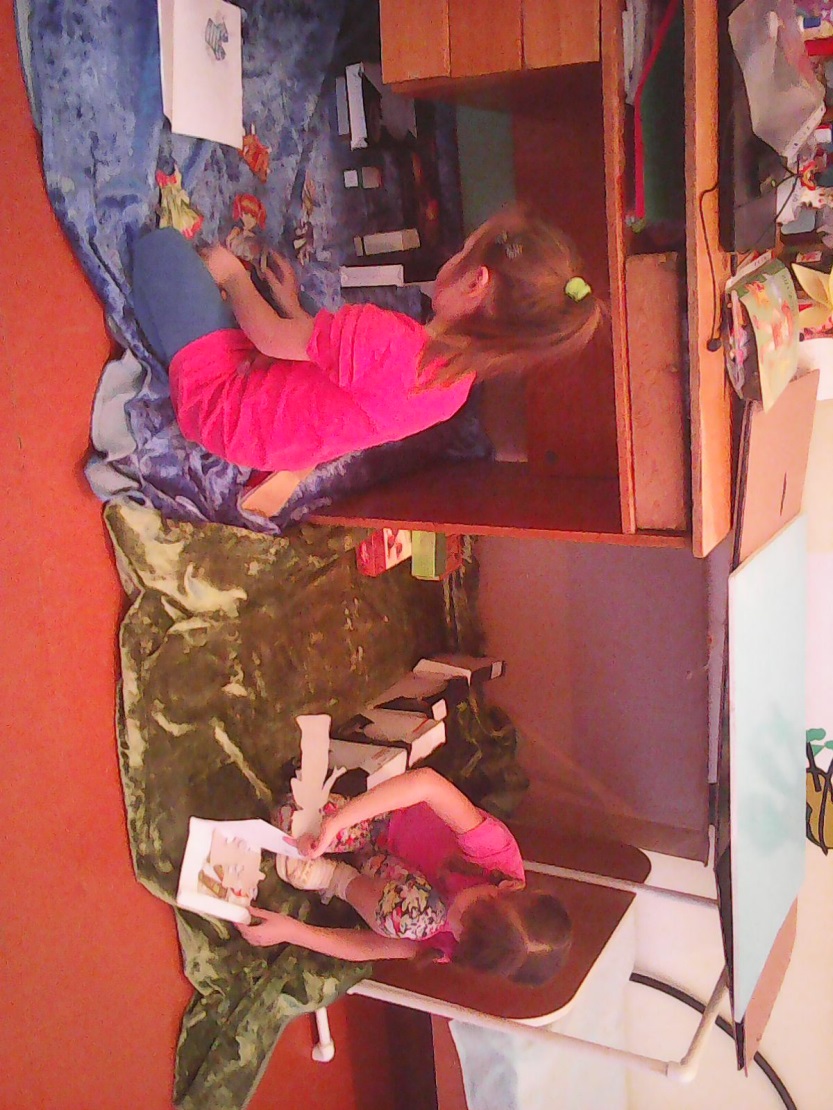 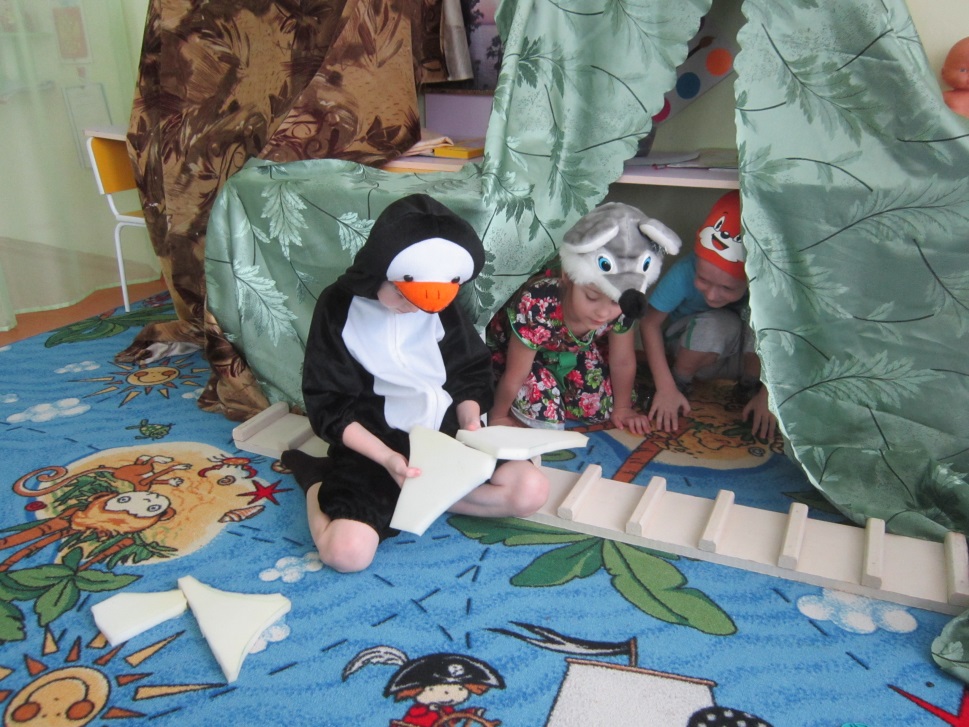 Спокойная зона
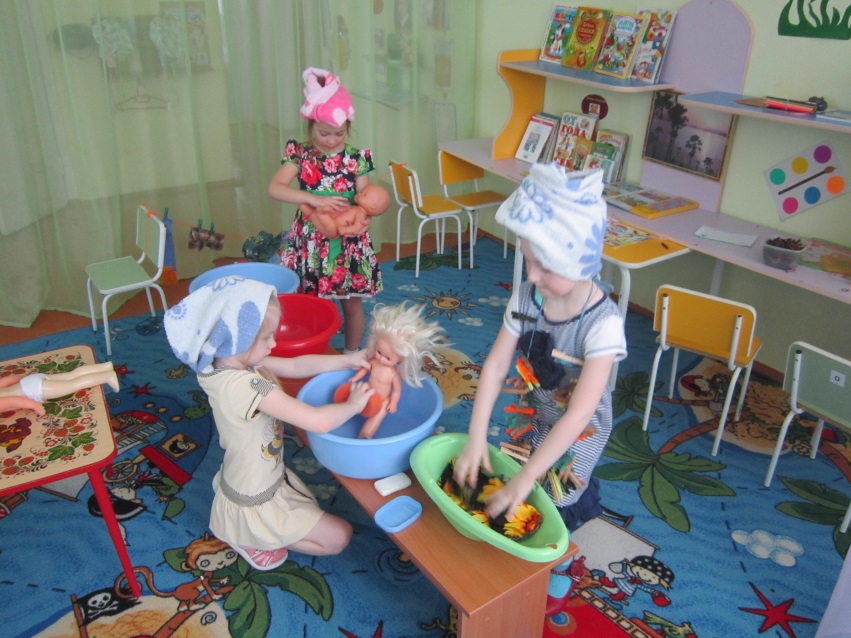 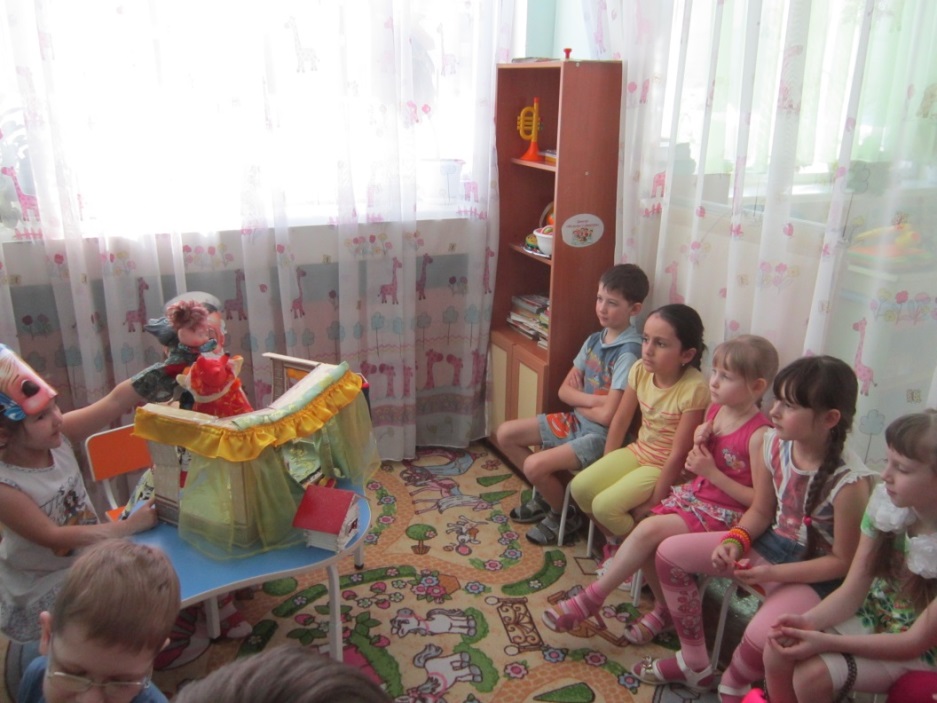 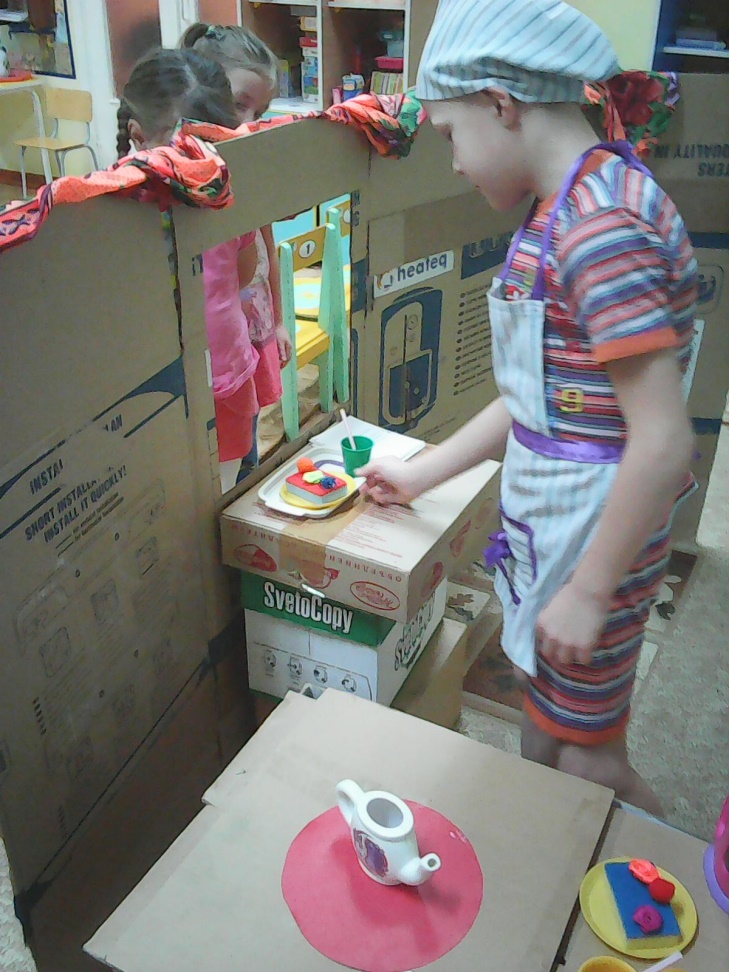 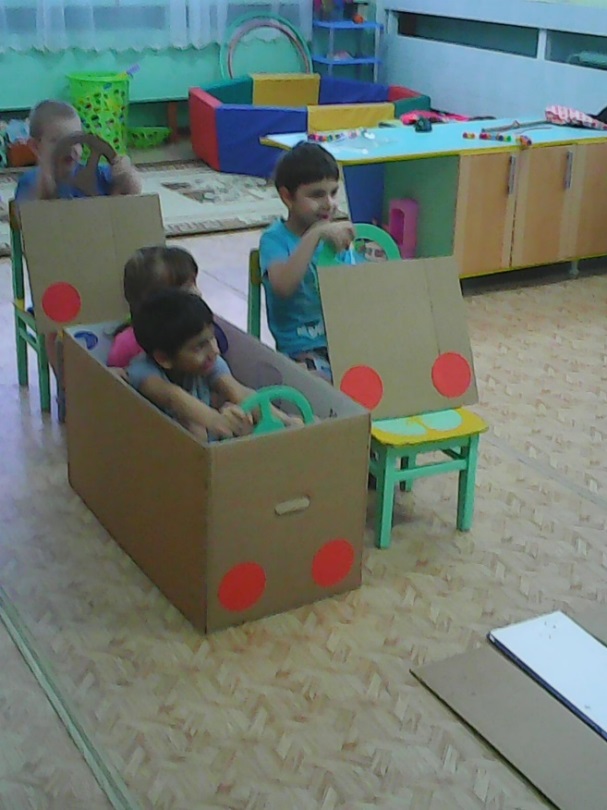 Рабочая зона
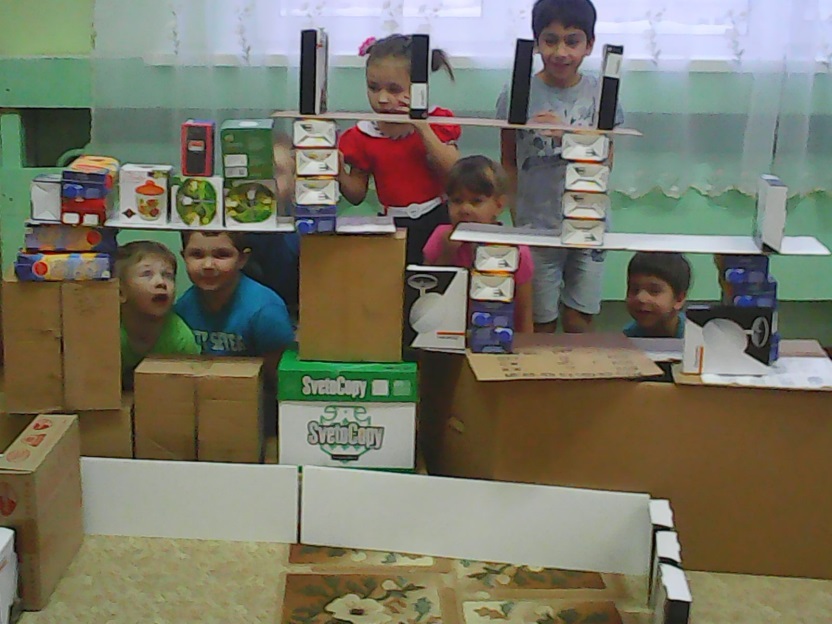 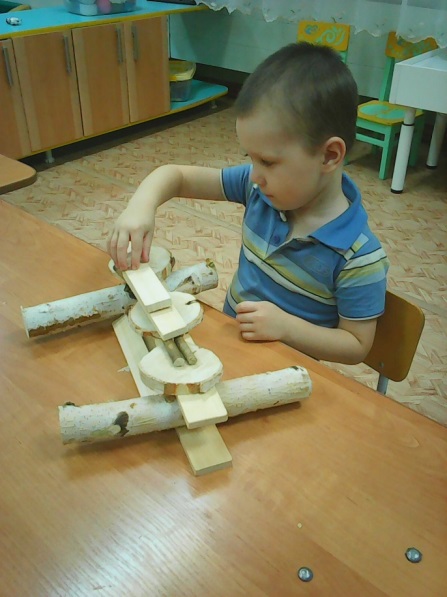 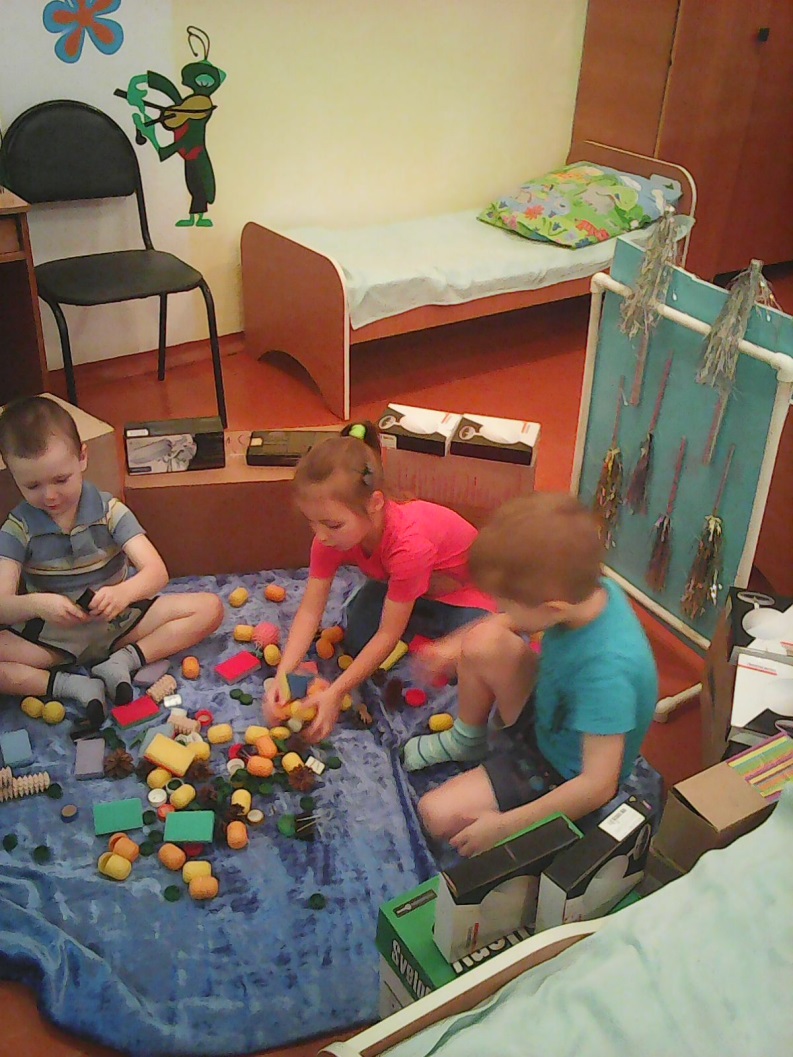 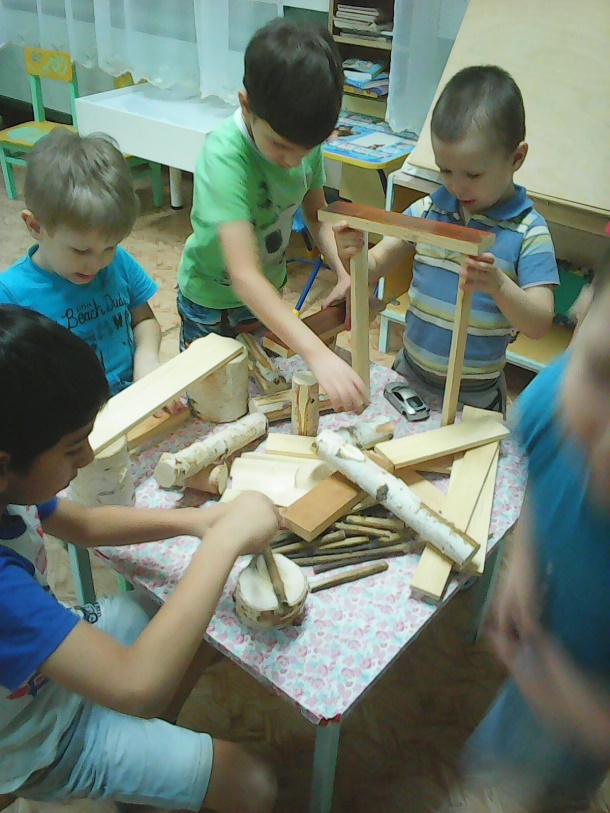 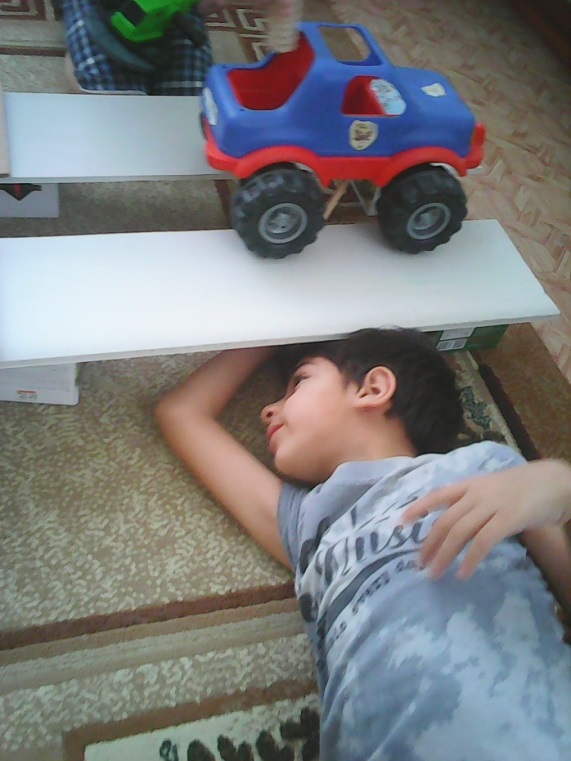 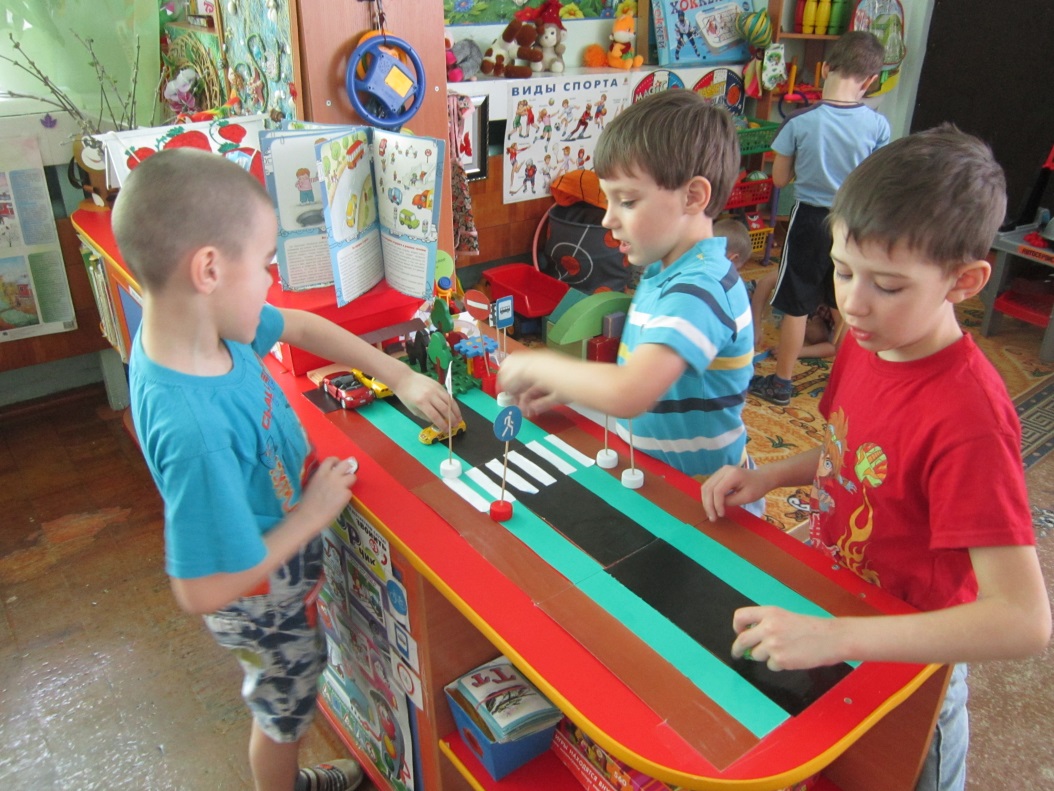 Игровая зона
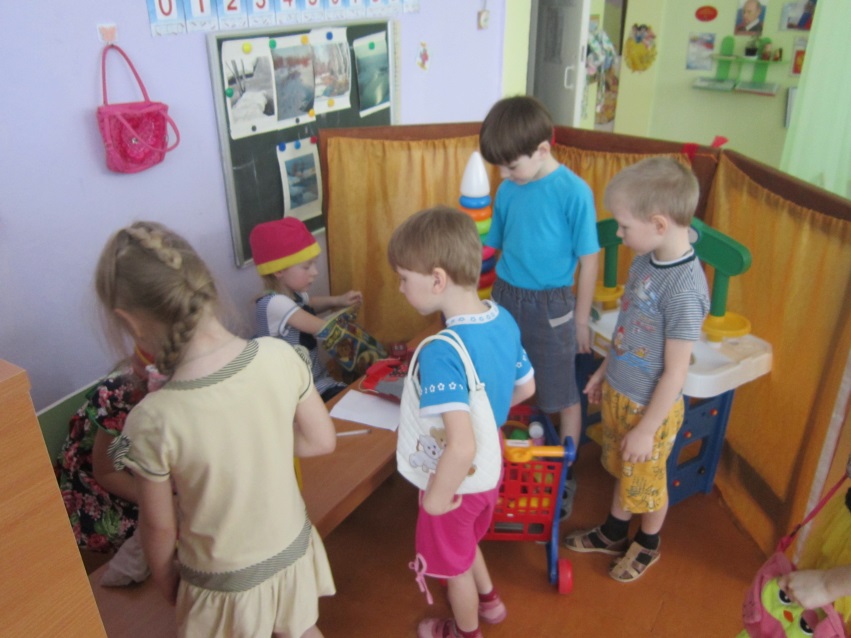 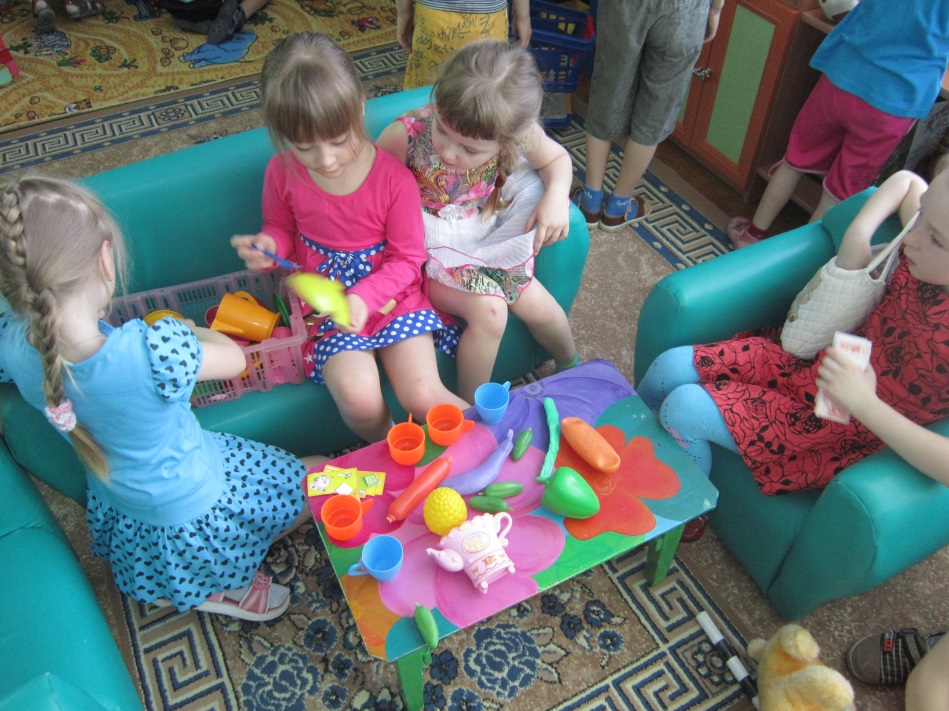 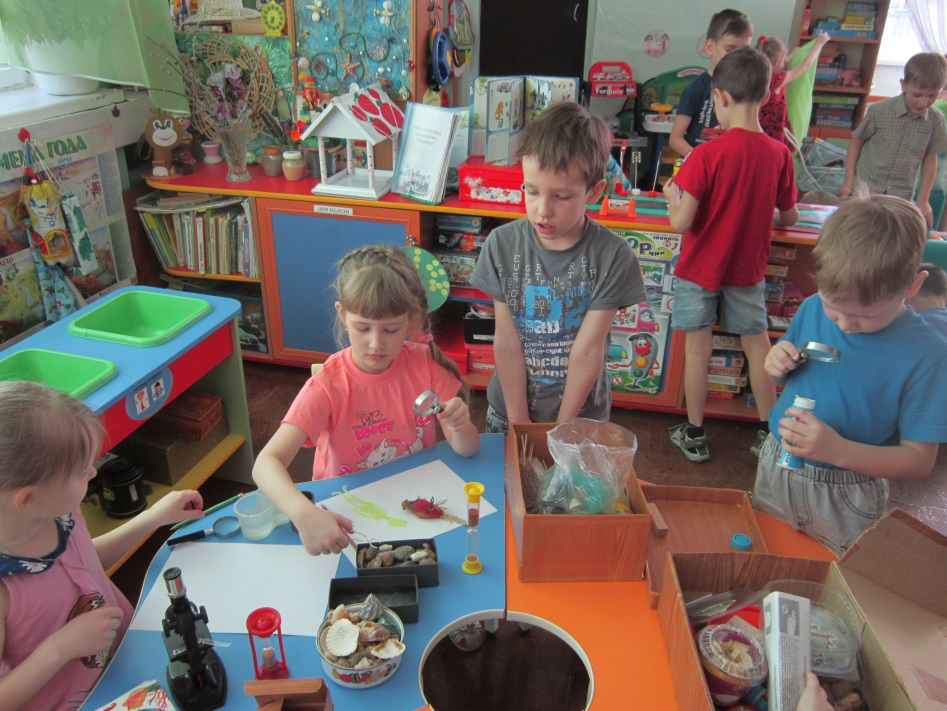 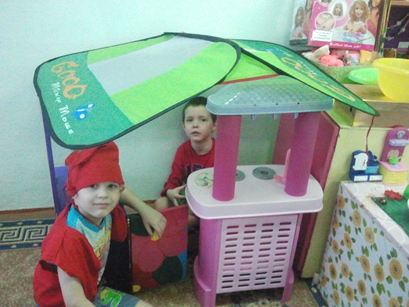 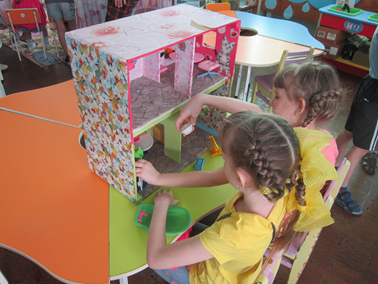 Воспитатели – участники игр
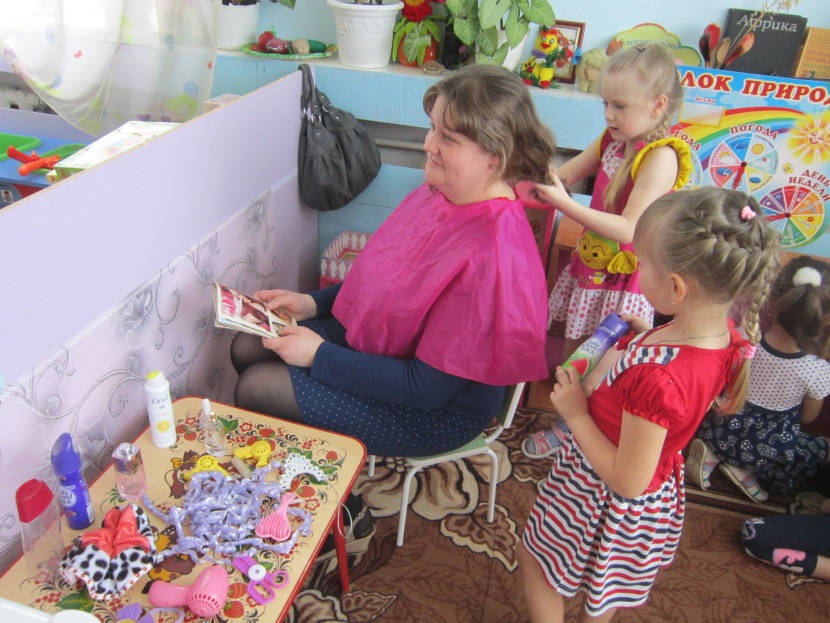 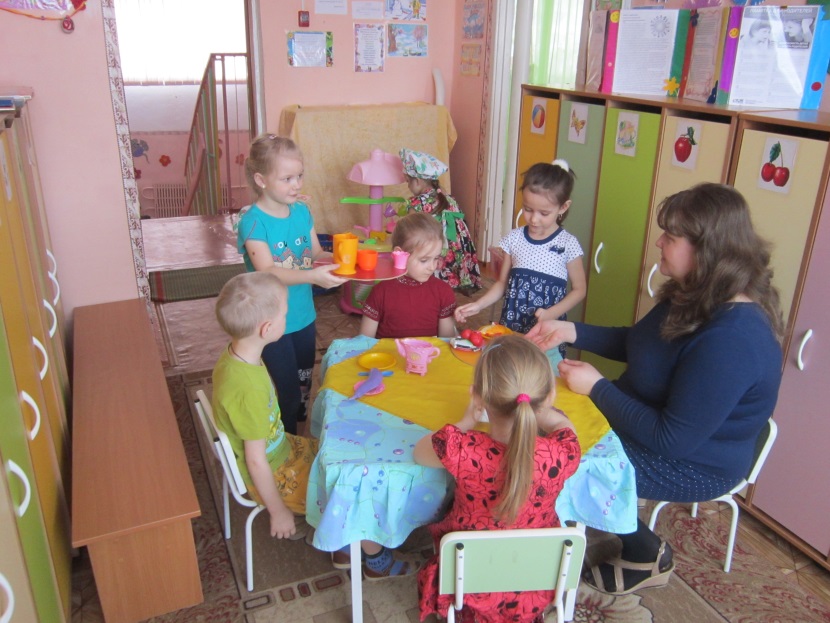 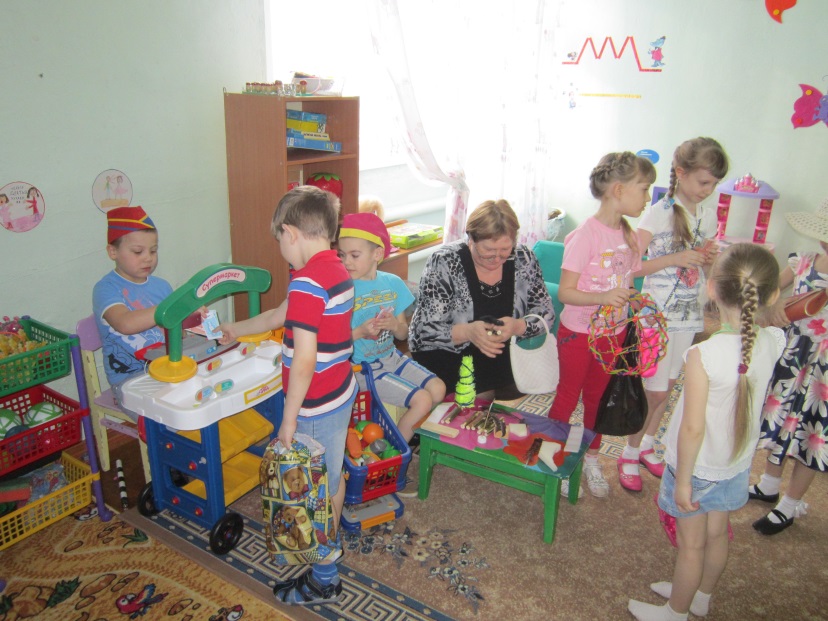 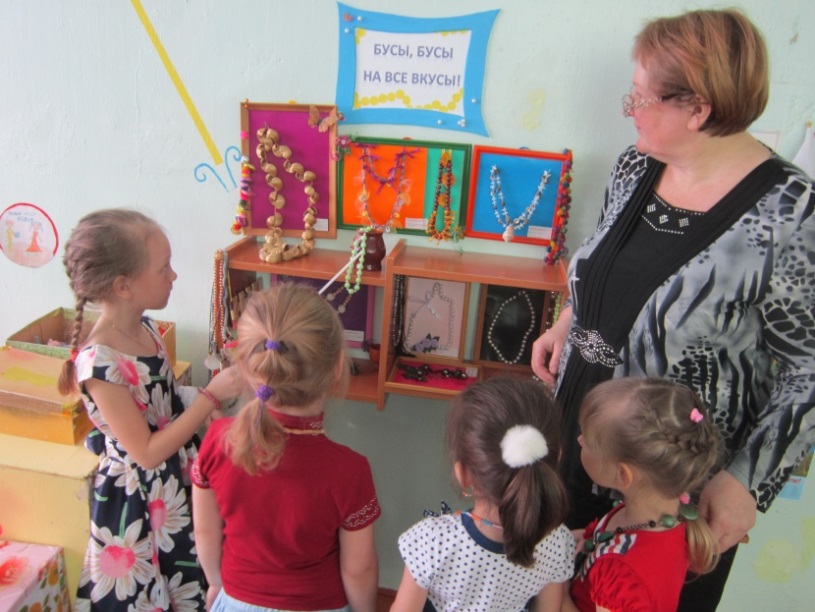 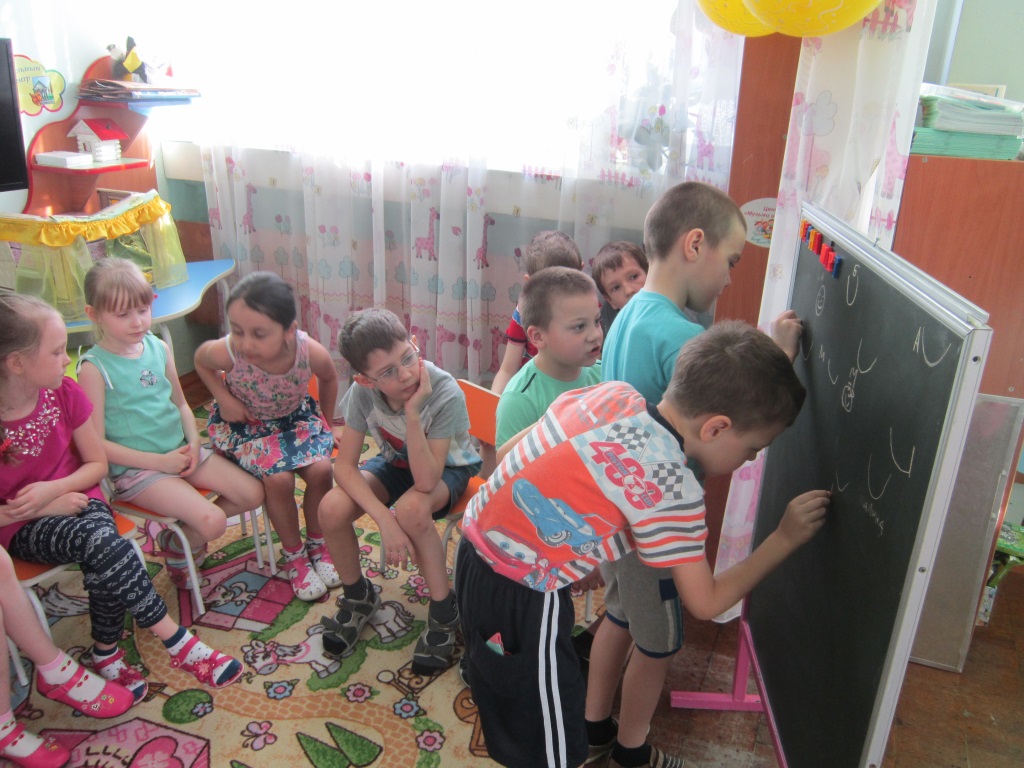 Рефлексия
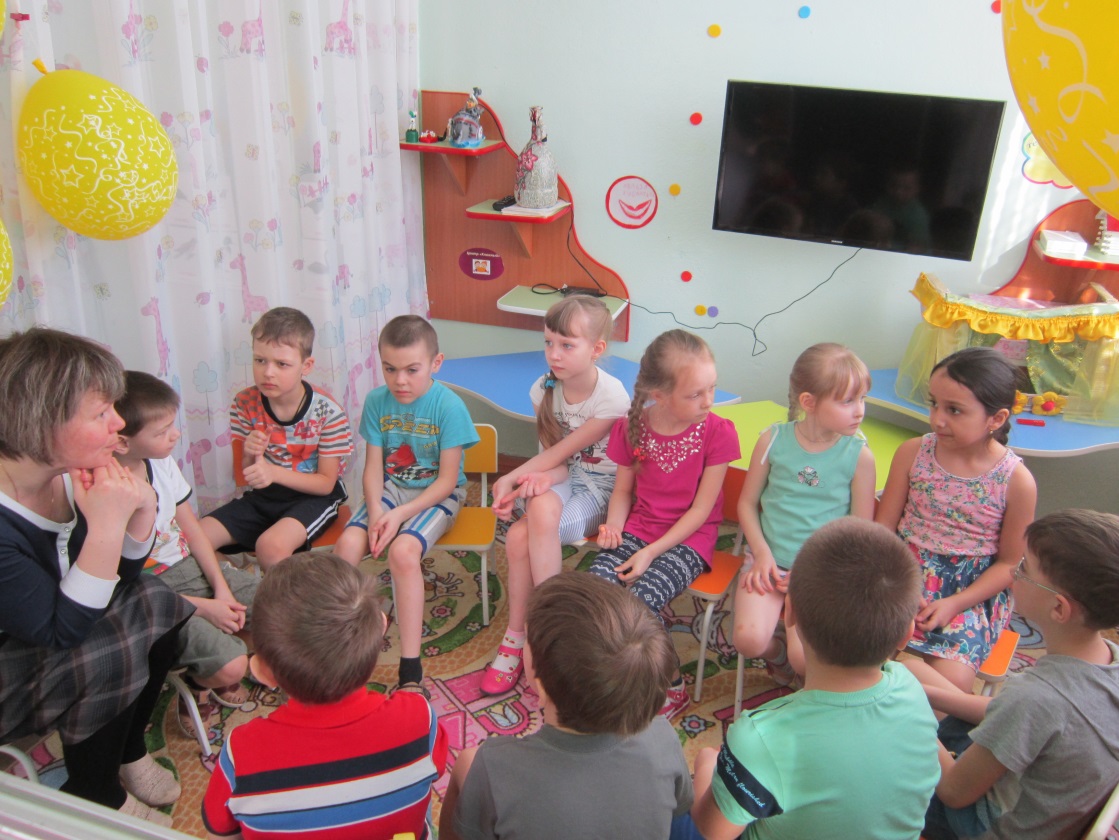 Педагогические рекомендации или правила для воспитателей
Взрослые не имеют права вмешиваться в свободную деятельность, запрещать или прерывать ее. Они могут только наблюдать, участвовать или помогать по просьбе детей. 
Помните. Свободная деятельность приносит эмоциональный подъем, источником удовольствия является сам процесс деятельности, а не ее результат или ее оценка. 
Свободная деятельность не может подчиняться какой-либо программе, обязательным правилам или строгому плану. 
Игровая среда создается в соответствии с возрастными особенностями, с учетом уровня развития детей. Она должна быть динамичной. Атрибуты расположены в легко доступном для детей месте.
В месте общего сбора, при планировании или рефлексии, выбор позиции «глаза на одном уровне» (присесть на корточки, стульчик). Эта позиция исключает пространственное доминирование педагога и смягчает разницу в физическом росте ребёнка. Чтобы все участники разговора могли видеть друг друга, оптимальным для этого является форма круга, тогда сразу же создаётся атмосфера доверия, открытости, равноправия.
Не стоит разговаривать с играющими детьми, находясь далеко от них и повышая при этом голос. Нужно подойти к играющим детям и ни в коем случае не подзывать их к себе.
Избегайте отрицательных оценок, запретов, окриков, замечаний, суждений типа «ты прав», «ты не прав», «плохо», «хорошо». 
В игровых ситуациях, когда действия ребёнка подвергают опасности его самого или других детей, требуется пресекать такие действия. Поэтому в воспитательных целях любые проступки детей нужно обыгрывать через сюжетно-ролевую игру.
Чтобы ребёнок захотел играть, он, прежде всего, должен почувствовать и увидеть, что вы искренне хотите играть с ним. Поза, жесты, телодвижения, тон и интонация вашего голоса, выражение лица, энергия, которая от вас исходит, выражают ваш интерес к ребёнку и к его игре. Самое важное в игре – это ваше отношение к ней. 
Уважайте мнения и чувства ребёнка. Вступая в диалог с ребёнком, постарайтесь в беседе с ним держать паузу. Помните - это время принадлежит ребёнку. У каждого человека есть потребность высказаться, быть выслушанным и понятым.
Мы рады видеть вас 
у нас в гостях!
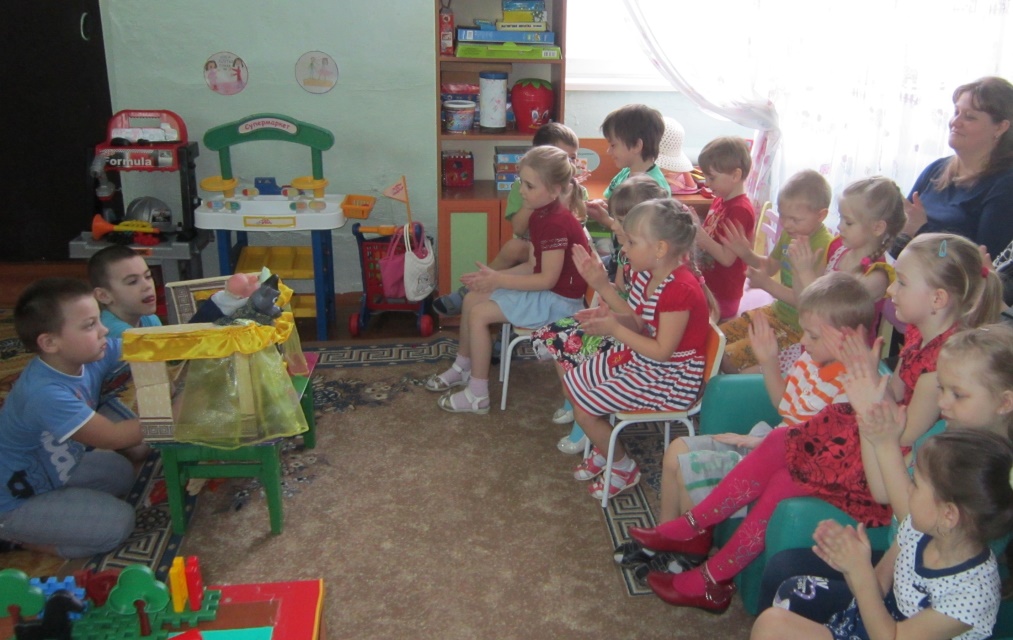